Persons with Disabilities and the Right to Accessible Voting
Luis Fernando Astorga GatjensExecutive Director - Inter-American Institute on Disability and Inclusive Development (IIDI)Mexico City, September 22, 2014
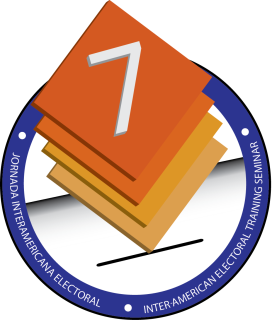 Greater Exclusion
Persons with disabilities: The most excluded of the excluded.

Statistical imprecision. 15% (“World Report on Disability,” (WHO-WB, 2011).

Persons with disabilities tend to be invisible in society and in human rights reports.

Discrimination: socio-cultural, economic, political.

Emerging, weak associative movements.
International Norms
Inter-American Convention against discrimination toward persons with disabilities (OAS; 1999):
“Measures to eliminate discrimination gradually and to promote integration by government authorities and/or private entities in providing or making available goods, services, facilities, programs, and activities such as employment, transportation, communications, housing, recreation, education, sports, law enforcement and administration of justice, and political and administrative activities.”

United Nations Convention (CRPD): Article 29 on participation in political and public life.
Emphasis on accessible voting.
Need for accessible election procedures.
Inclusive Electoral Policies
In general, the countries of the Americas have adopted policies and taken steps to advance accessible voting.

Many of these have been driven by the obligation to implement Article 29 of the CRPD.

Examples:
ECUADOR: “They Have the Right to Vote” Campaign
COSTA RICA: “Program to Create Equal Conditions for Exercising the Right to Vote”
ARGENTINA: “Election Accessibility Policy”

Accessibility when it comes to casting ballots, but…
Measures Adopted
Information and training of personnel at polling centers on persons with disabilities

Physical access at polling centers (ramps, elevators) and in voting booths, including ergonomic adjustments

Braille ballots

Assisted voting (assistance from trusted person) or public voting

Preferential voting (preferred polling station)

Voting at home
Impact of Policies
Need to study the real impact of actions undertaken. Little has been done.

REALITIES:

Limited participation by citizens with disabilities in exercising their right to vote.

As candidates for elected posts they are marginalized and the exception.
Beyond the voting booth…
Social model: “…disability is an evolving concept…that results from the interaction between persons with impairments and attitudinal and environmental barriers that hinders their full and effective participation in society on an equal basis with others.” (CRPD, Preamble)

Existing barriers:
Marginal social participation by persons with disabilities, who are underestimated 
Interdependency of other rights and laws that are not followed  (legal personhood, accessibility in transportation, information-communication accessibility)
Parties do not wage accessible campaigns (optional?)
Insufficient training of poll workers and poll watchers.

Conclusion: Non-accessible electoral processes.
General Steps
Carry out public awareness campaigns on the situation and rights of persons with disabilities, in compliance with Article 8, CRPD

Promote and facilitate the social and political participation of persons with disabilities: State support for disability organizations (education and human rights training) 

Comply with rules to ensure progress in accessibility in the physical environment and in transportation 

Comply with rules on accessible information and communications
Specific Steps
Ensure that parties comply with accessibility rules in their campaigns: 
TV ads with sign language or subtitles
Key public events with sign language
Materials in Braille 
Accessible websites
Electoral institutions: 
Accessible websites and manuals
Ensure accessible TV debates, sign language
Training of own staff and that of parties on accessible voting
Objective and Prerequisite
“Participation in political and public life is not only an objective in itself, but also a prerequisite for the effective enjoyment of other rights. Through involvement in law and policy reform in the area of disability, persons with disabilities and their representative organizations have the chance to make changes in society and to improve legislation and policies in the areas of health, rehabilitation, education, employment, access to goods and services, and any other aspect of life.”

	(Thematic study by the Office of the United Nations High Commissioner for Human Rights on participation in political and public life by persons with disabilities)
Democratic Imperative
“…improving conditions for the adequate participation of [persons with disabilities] in electoral processes, which will not only contribute to an improvement in our legislation, theoretically through a more democratic approach, but also support the progressive incorporation of this group into national political life, improving their presence on the electoral registry, reducing abstention rates, and increasing the quality of voting with full and timely information." 

	(María Soledad Cisternas, Chairperson, UN Committee on the Rights of Persons with Disabilities)